Time Between the Testaments
The Empire Visions of Daniel
Chapter 2: Nebuchadnezzar's dream 
The Image and the Stone
Chapter 7: The Beasts Out of the Sea
Kings , Judgment, and the Saints of the Most High
Chapter 8: The Ram and the He-goat
The Big Horn and the Little Horn
Daniel chapter 2  ~604 BC
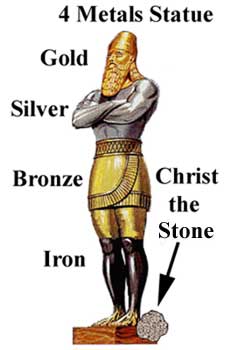 Daniel chapter 7  ~549 BC
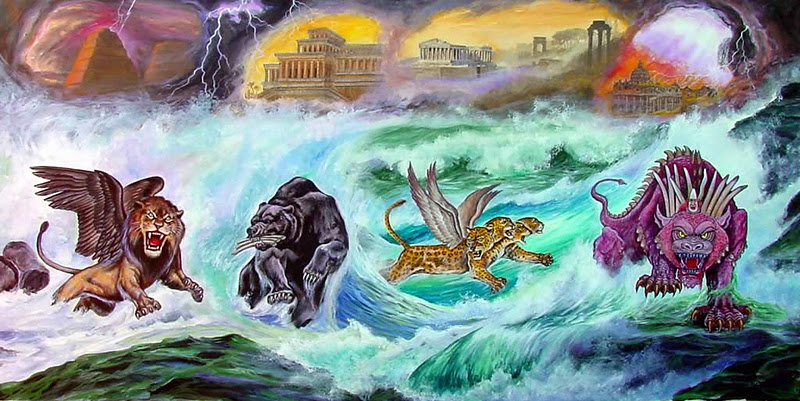 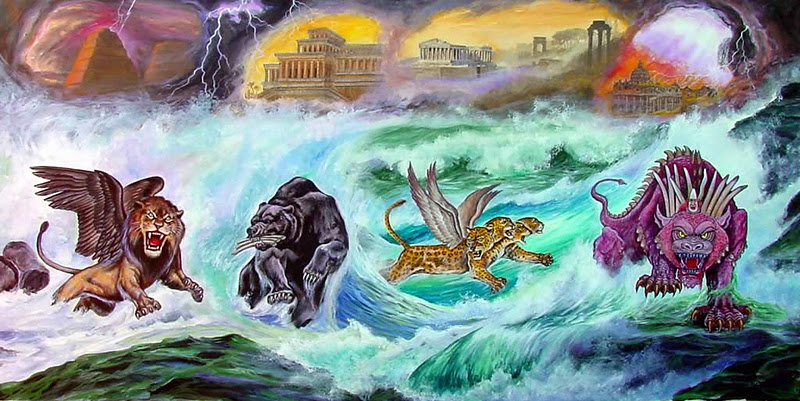 Daniel chapter 7  ~  549 BC
Daniel chapter 8  ~547 BC
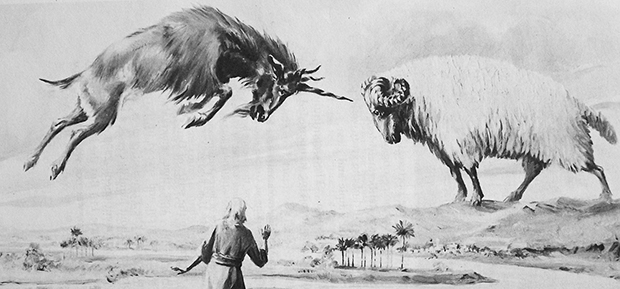 The Empire Visions of Daniel
Daniel 7:28 “This is the end of the account.[a] As for me, Daniel, my thoughts greatly troubled me, and my countenance changed; but I kept the matter in my heart.”
Daniel 8:27  “And I, Daniel, fainted and was sick for days; afterward I arose and went about the king’s business. I was astonished by the vision, but no one understood it.”